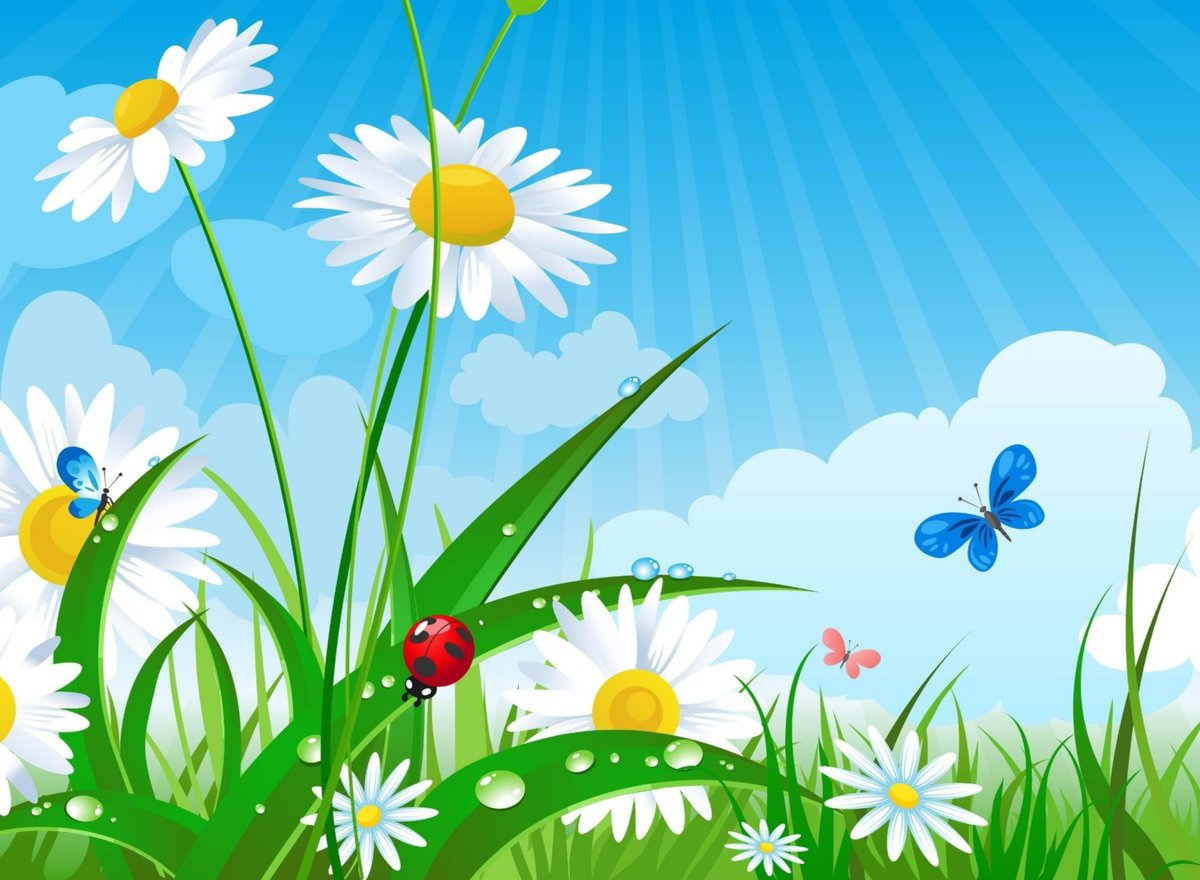 Солнце, воздух и вода- наши лучшие друзья !
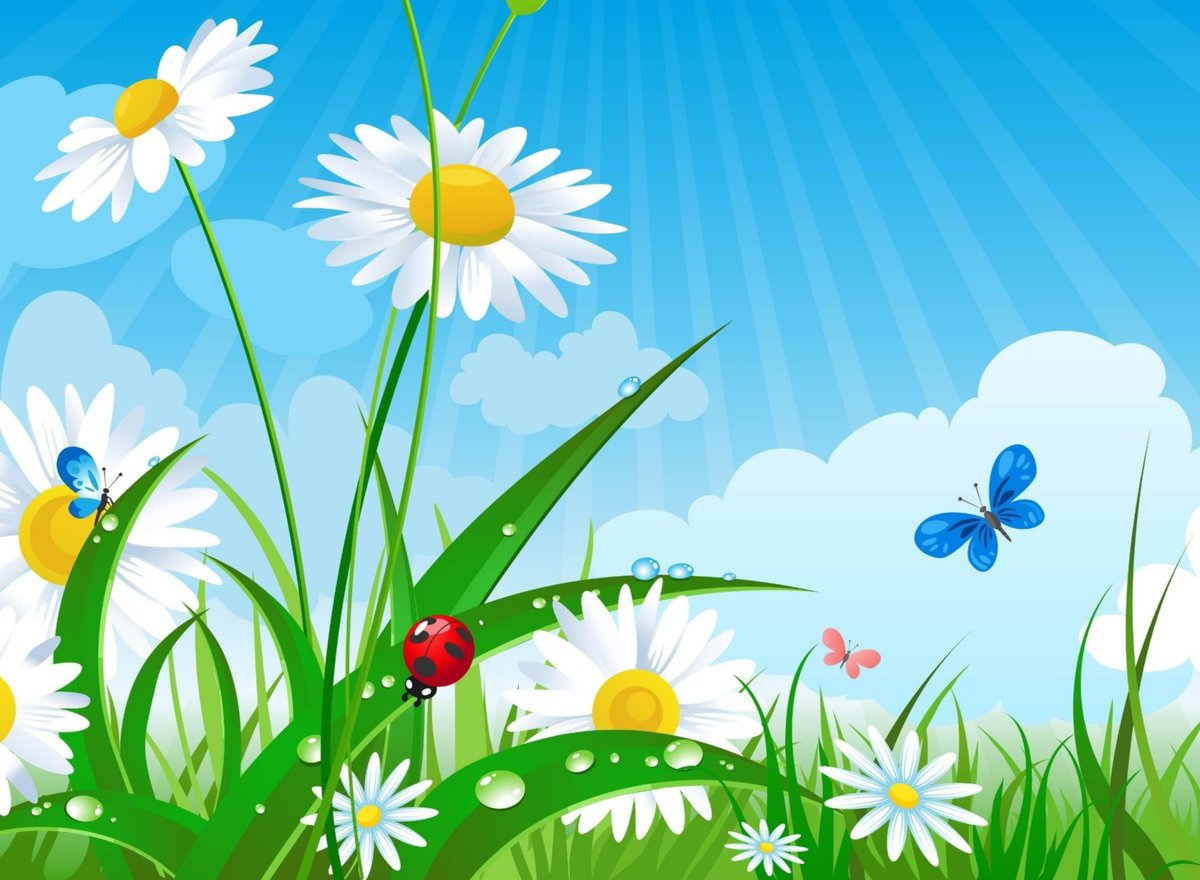 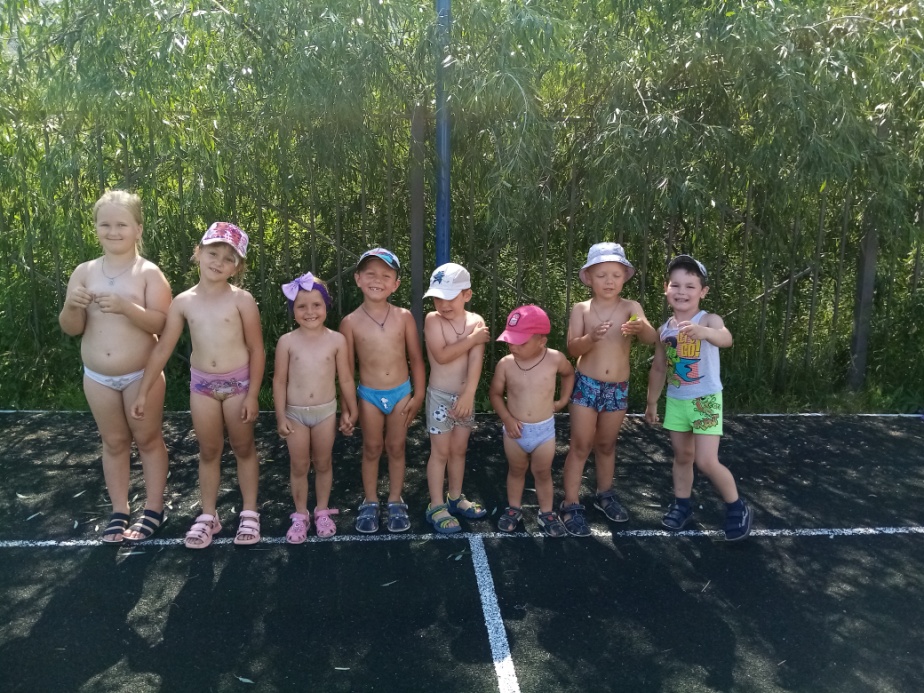 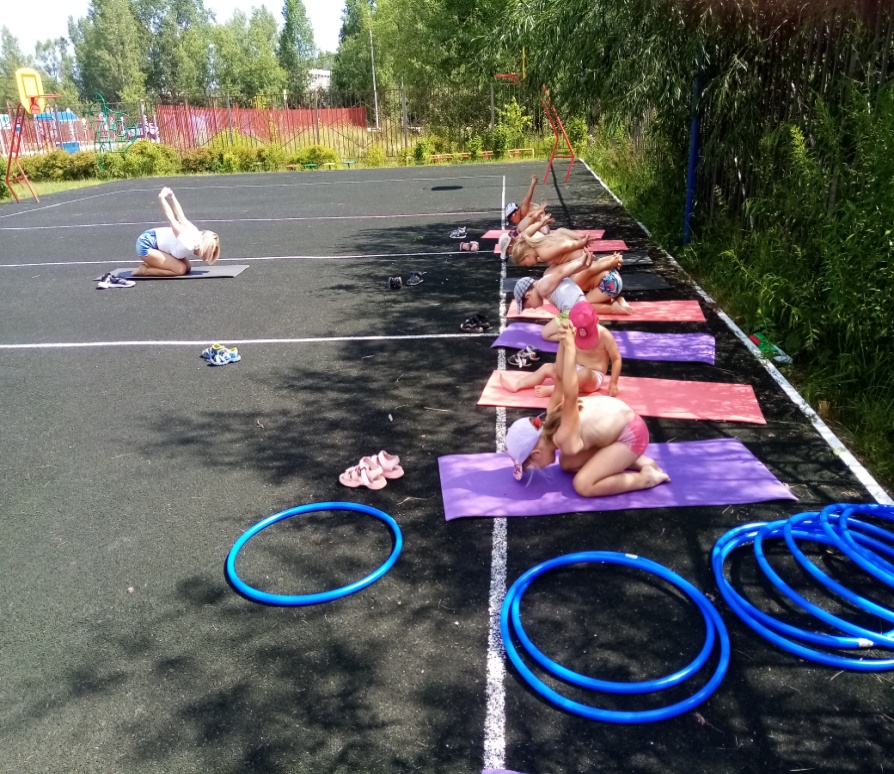 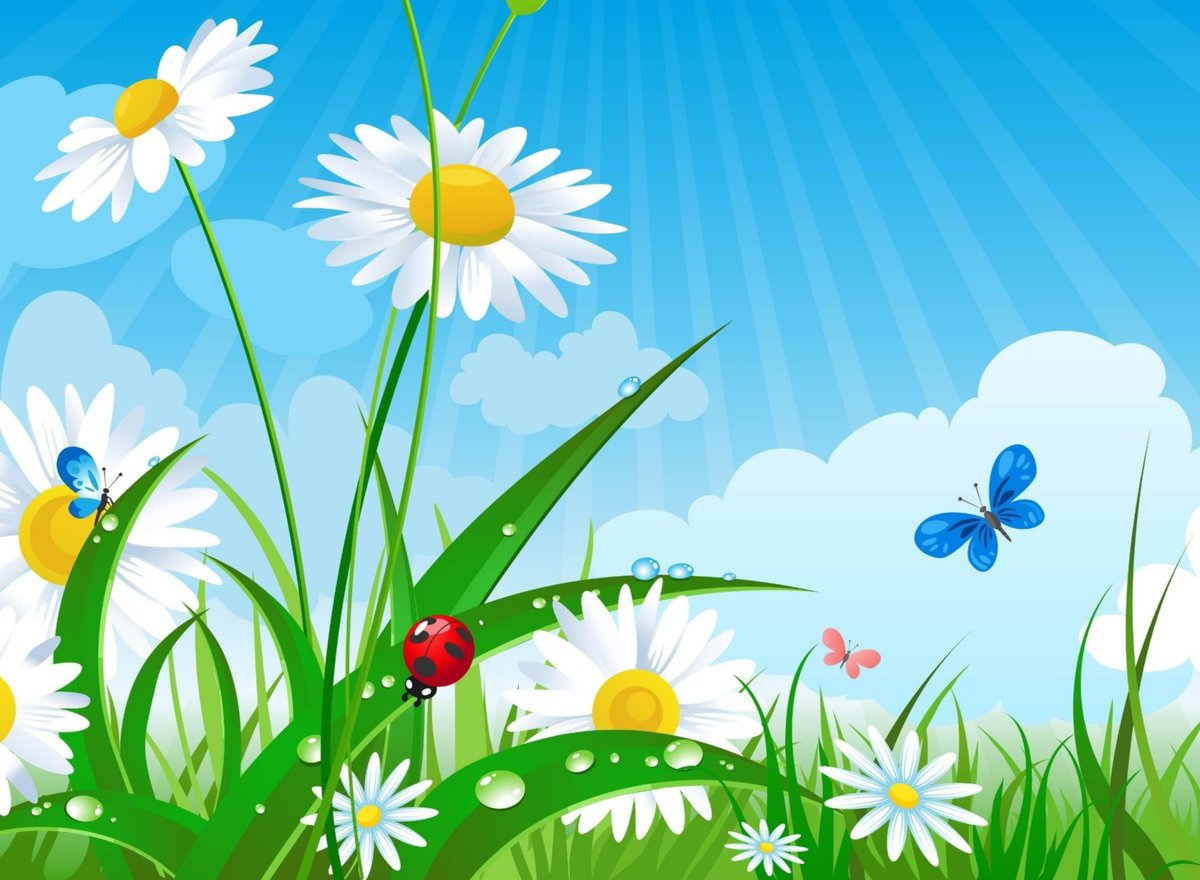 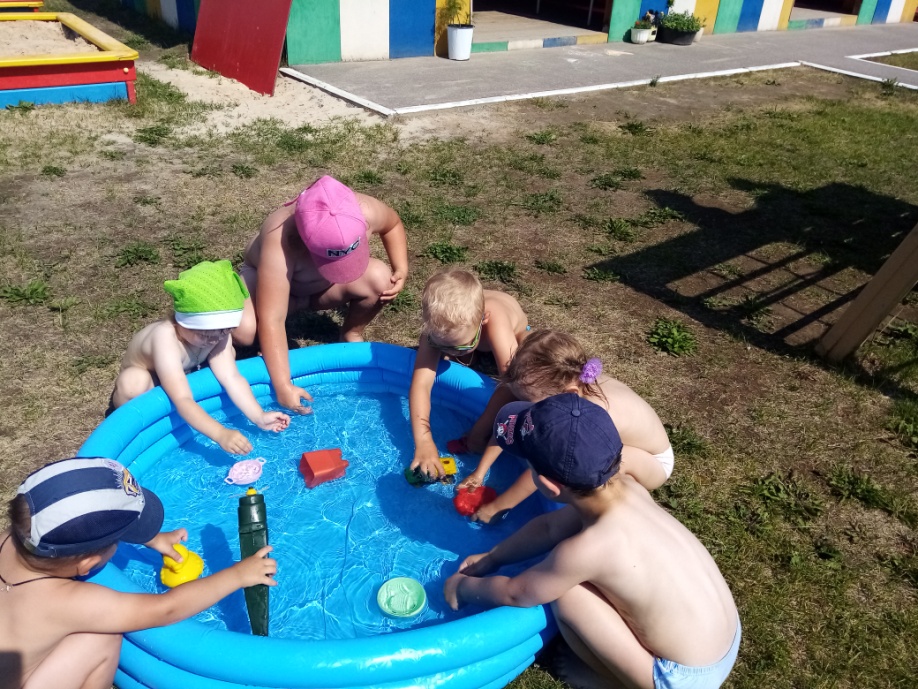 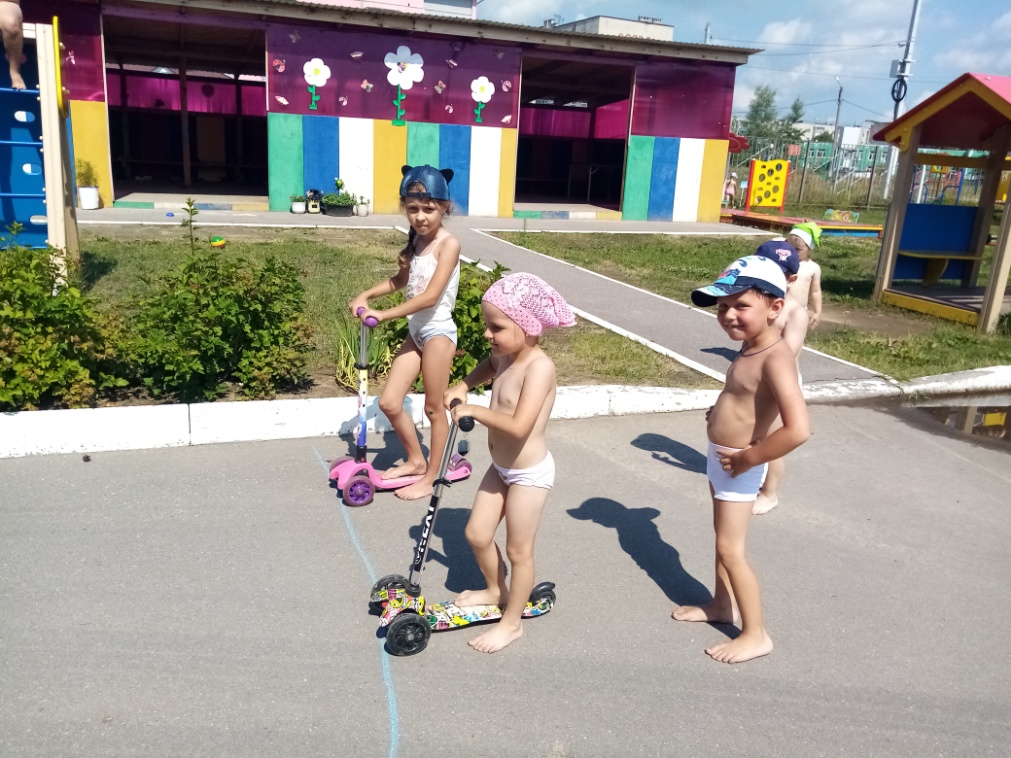 Игры и опыты с водой
Игры-соревнования «Кто быстрее?»
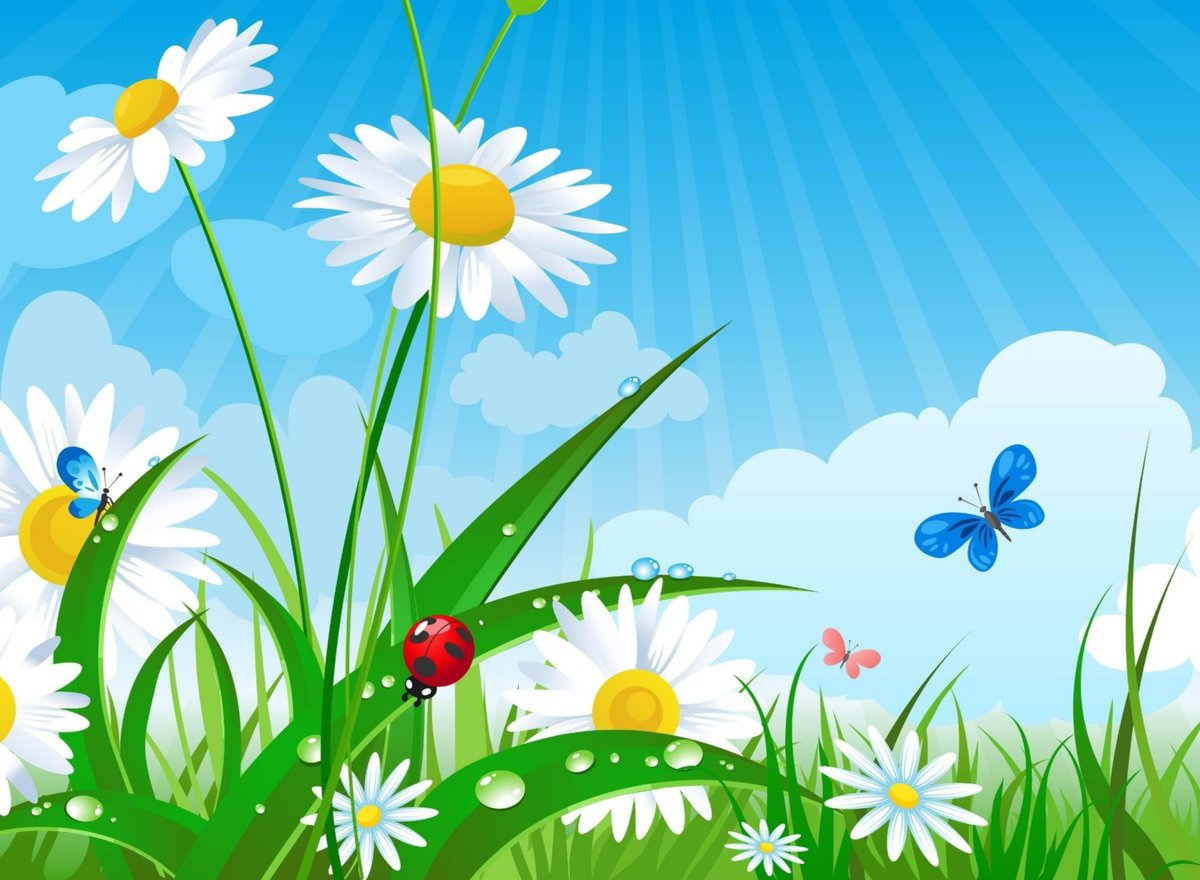 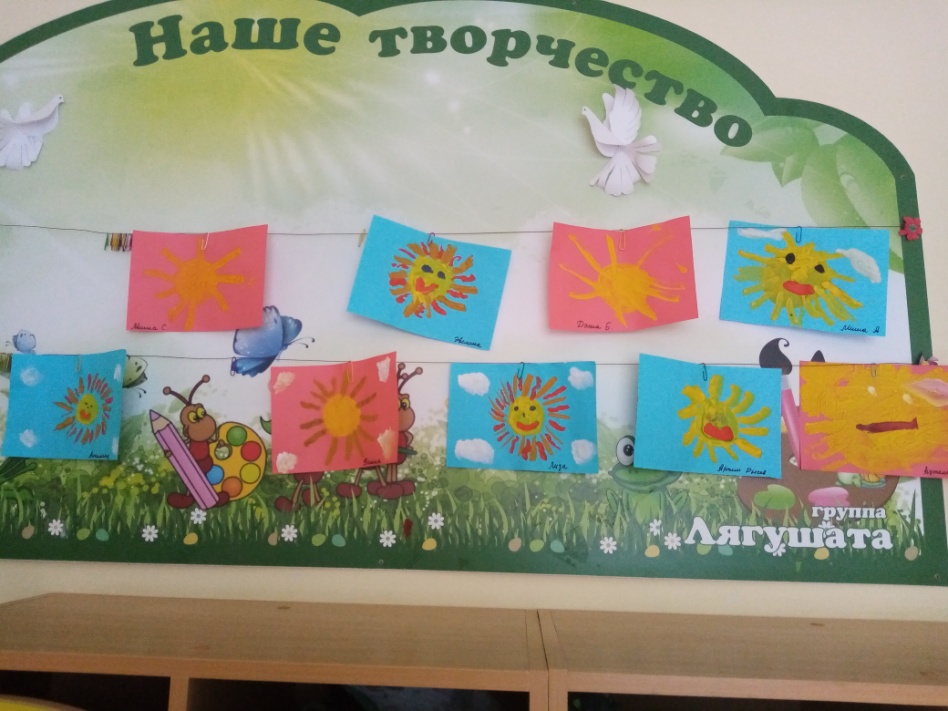 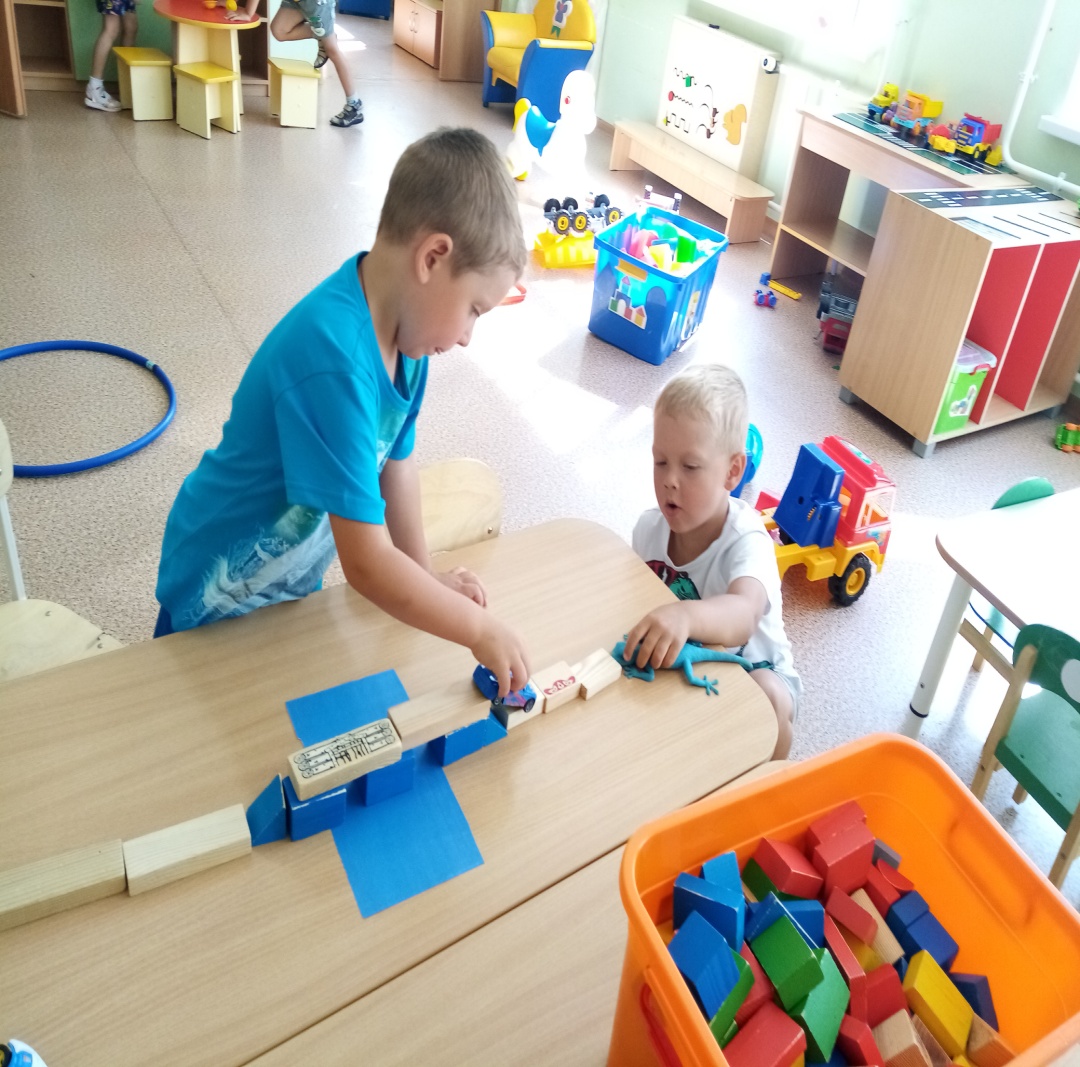 Рисование «Солнышко-ведрышко»
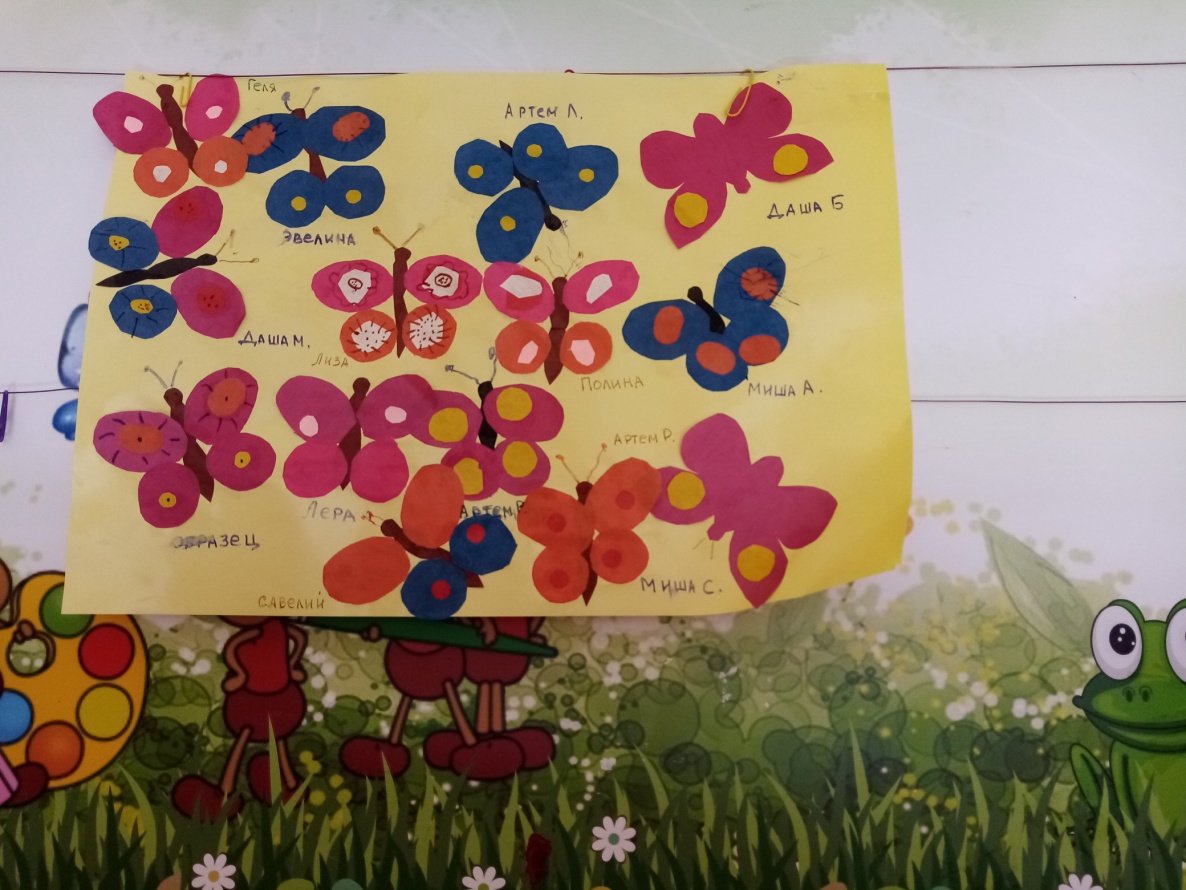 Строим мост через речку
Аппликация «Красивые бабочки»